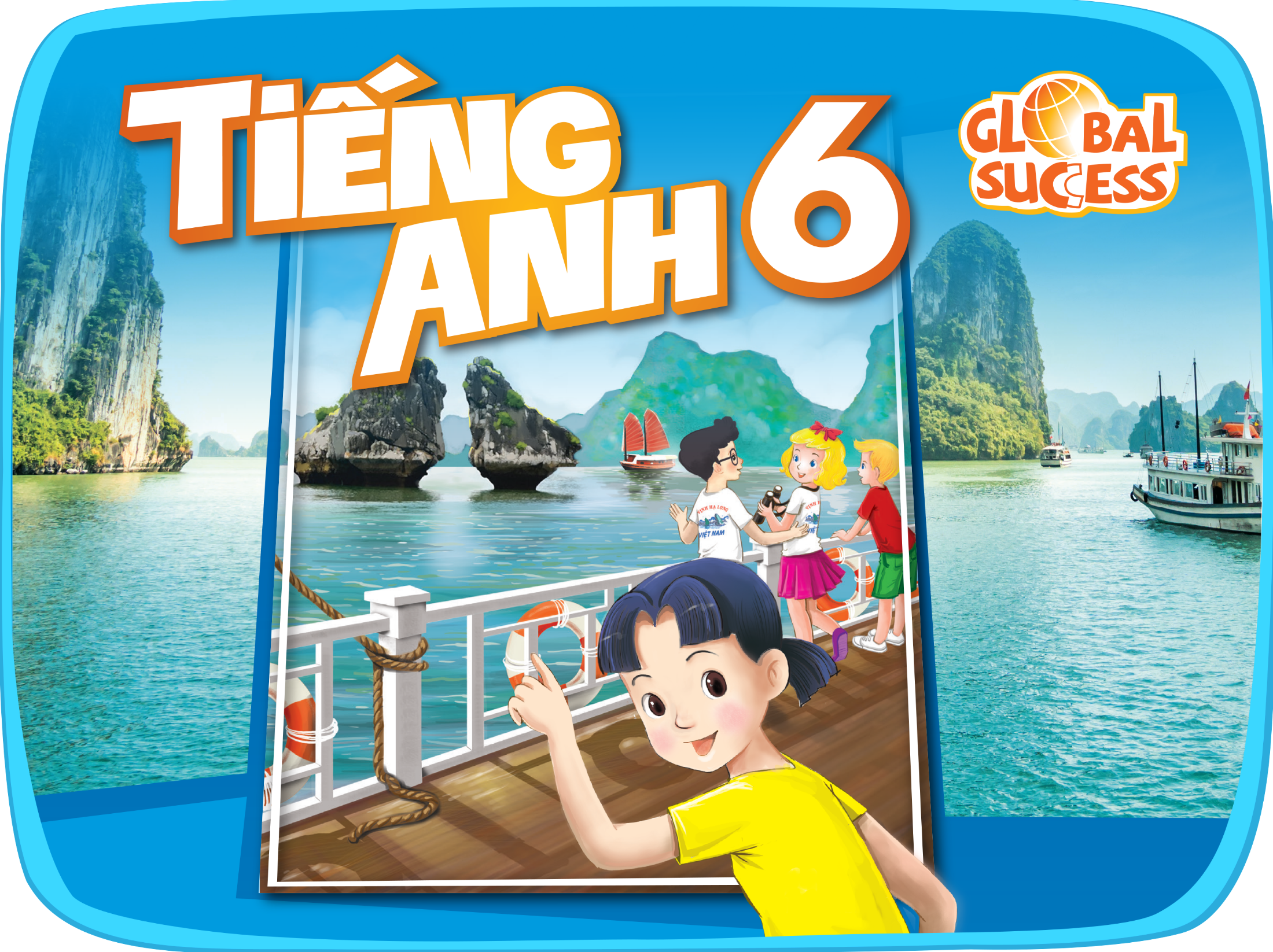 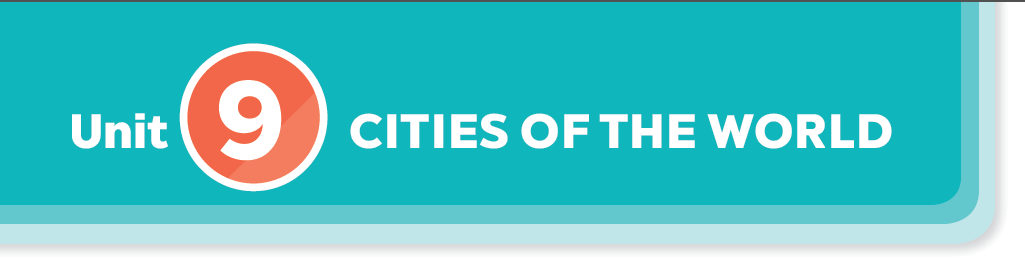 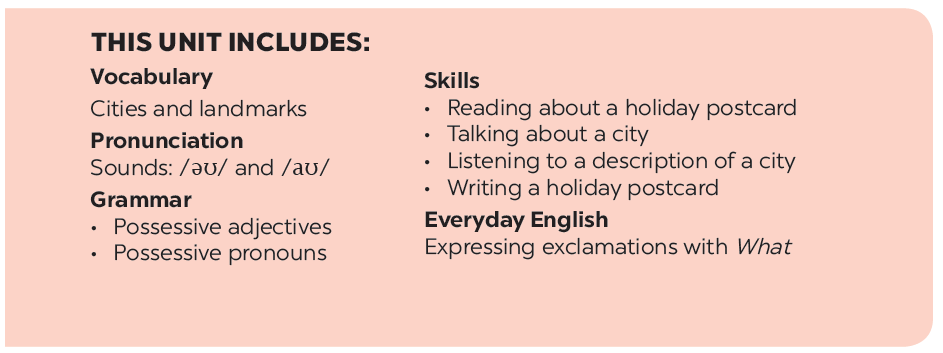 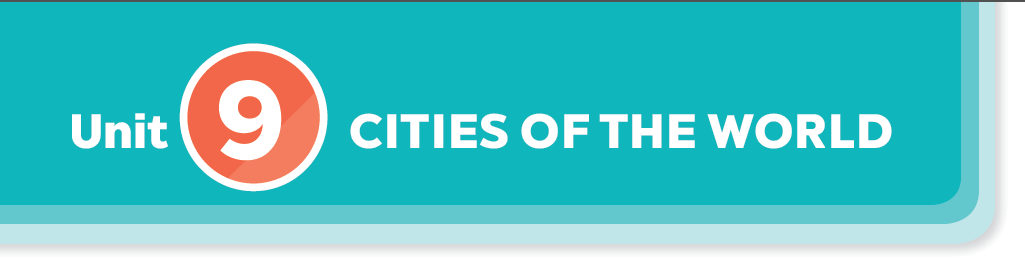 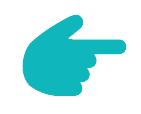 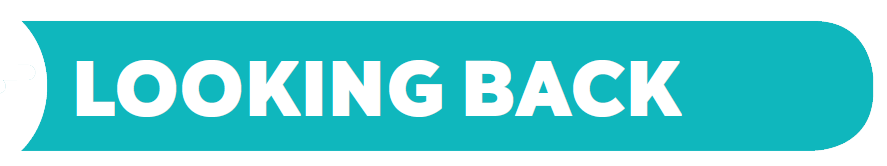 Vocabulary
Grammar
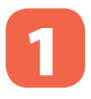 Complete the sentences with the correct possessive pronouns in the box.
Choose the best two options to complete the sentences.
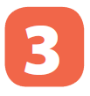 Write the words in the box under their pictures.
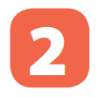 Read the sentences and correct the underlined words.
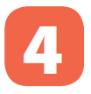 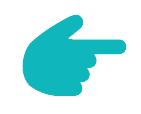 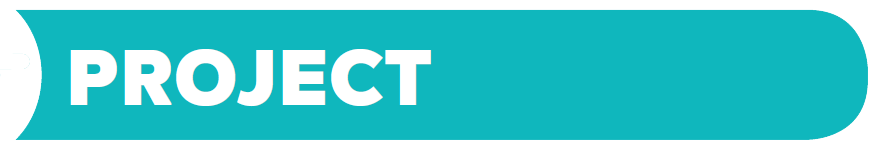 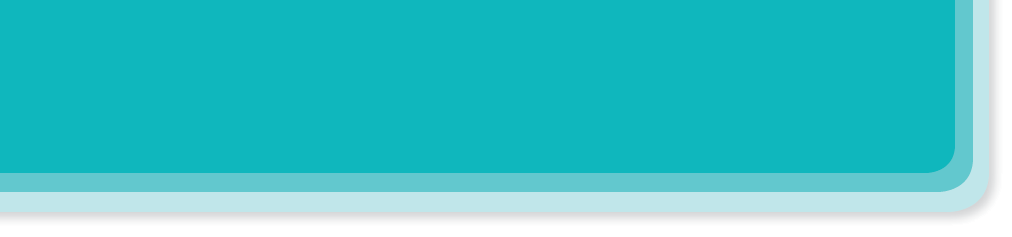 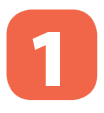 Choose the best two options to complete the sentences.
Vocabulary
1.
The city is               .
A.
B.
C.
A.
B.
C.
A.
B.
C.
A.
B.
C.
A.
B.
C.
expensive
exciting
amazing
long
cold
quiet
sunny
friendly
helpful
tall
beautiful
fast
cute
delicious
good
2.
The weather is              .
The buildings are               .
The food is                .
4.
5.
The people are                .
3.
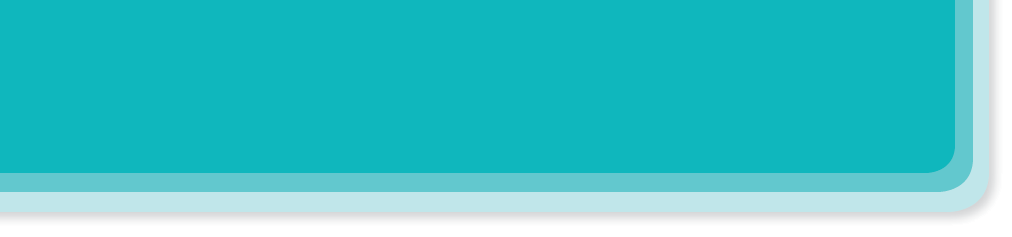 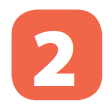 Write the words in the box under their pictures.
river bank
towers
beach
postcard
palace
night market
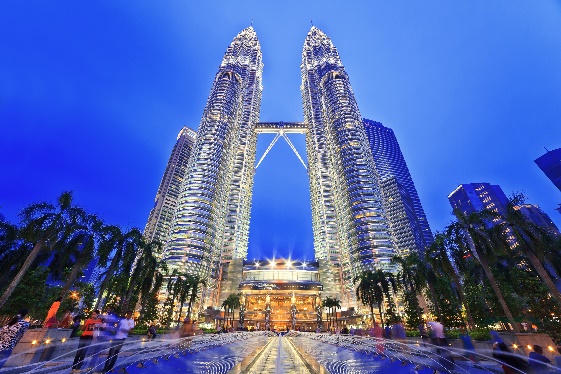 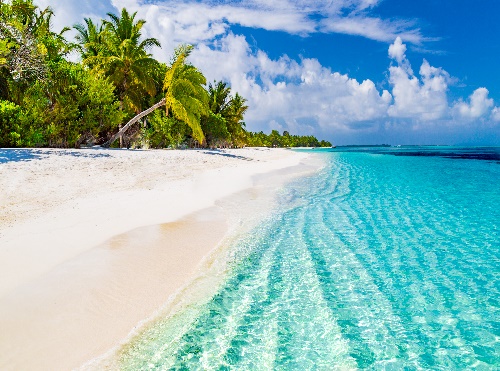 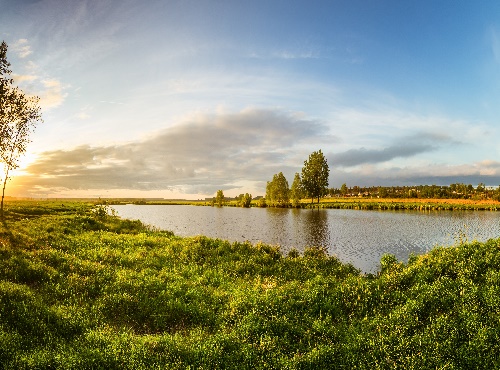 towers
2.
river bank
beach
1.
3.
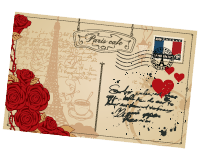 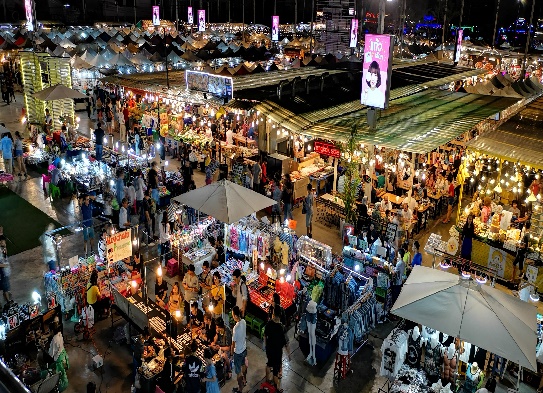 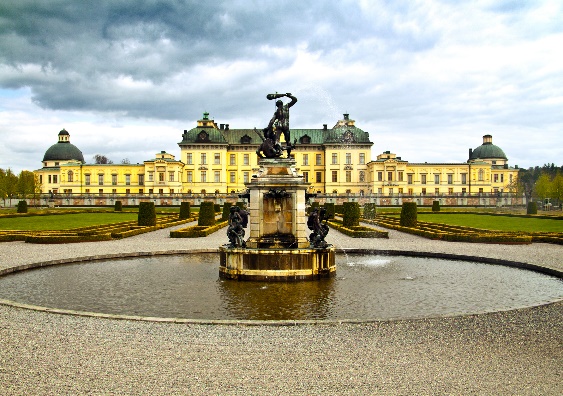 postcard
palace
4.
5.
night market
6.
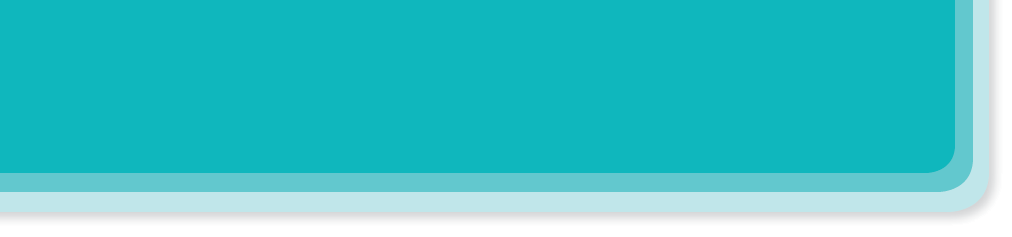 Complete the sentences with the correct possessive pronouns in the box.
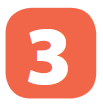 Vocabulary
theirs
1.
Hey Phong. You’re wearing my hat. It’s not              .
ours
mine
hers
yours
2.
3.
4.
5.
We’re looking for Mr and Mrs Smith’s house. Is that               ?
This is my drawing. It’s              .
This is your room.                is next door. So call us if you need anything.
Sue doesn’t need to borrow my pen. She’s got              .
yours
theirs
mine
Ours
hers
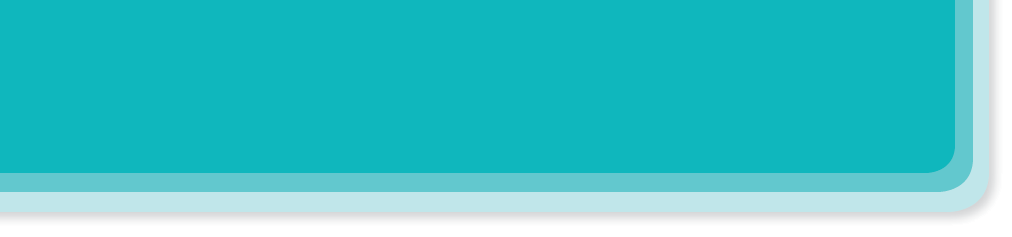 Read the sentences and correct the underlined words.
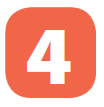 1.
Bangkok is an exciting city. I love it’s people
2.
3.
4.
5.
We are watching the sunrise at Angkor Wat with ours local friends.
Discover Beijing and Shanghai through theirs food tours.
Visit Hue and try your food.
Venice is your city and Jakarta is our.
its
our
their
its
ours
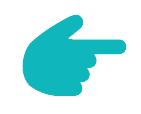 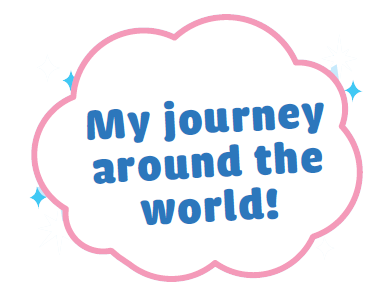 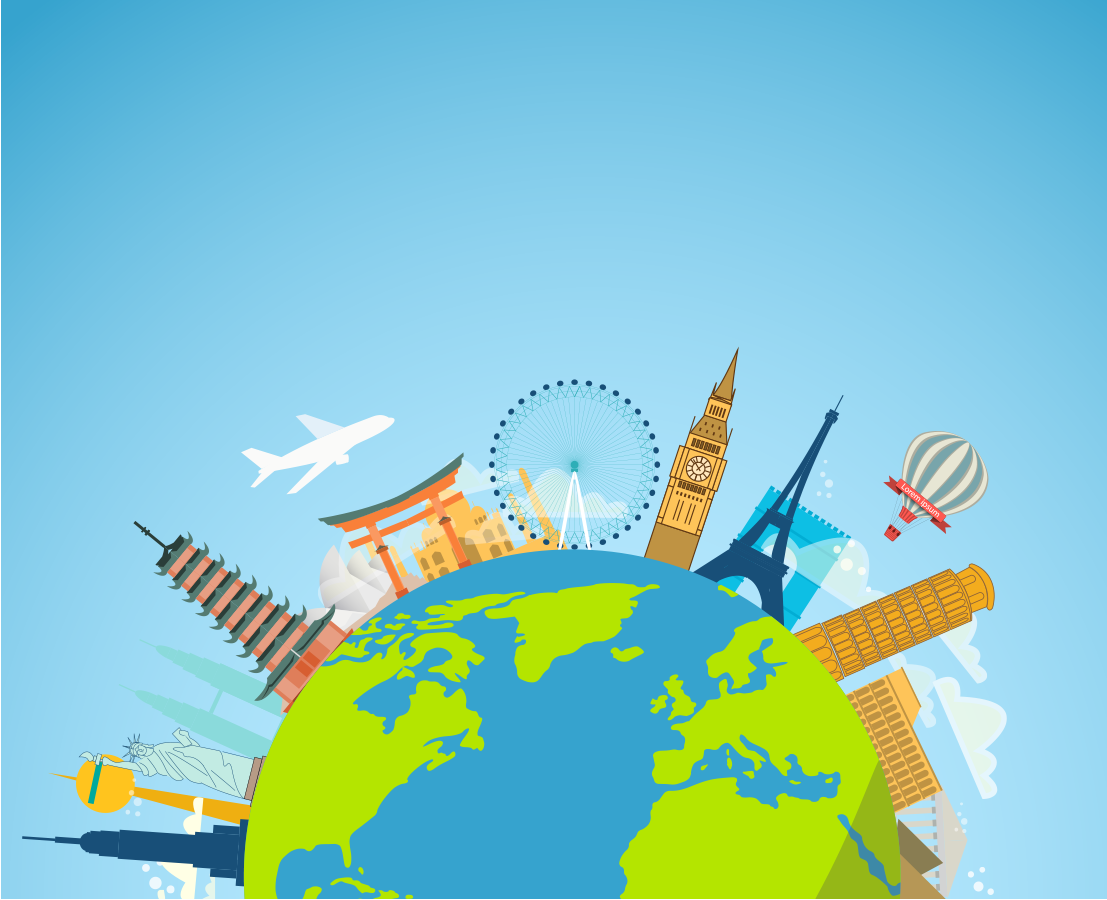 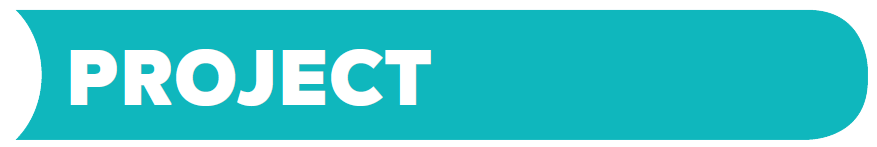 Work in groups.
Choose one city in the world you would like to visit.
Find necessary information for your visit.
Make a report of your findings and present it to the class.
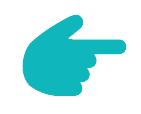 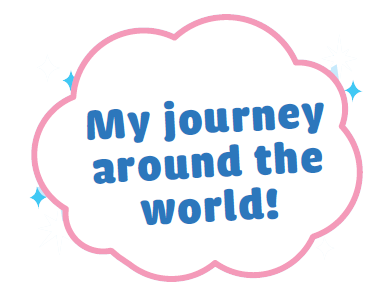 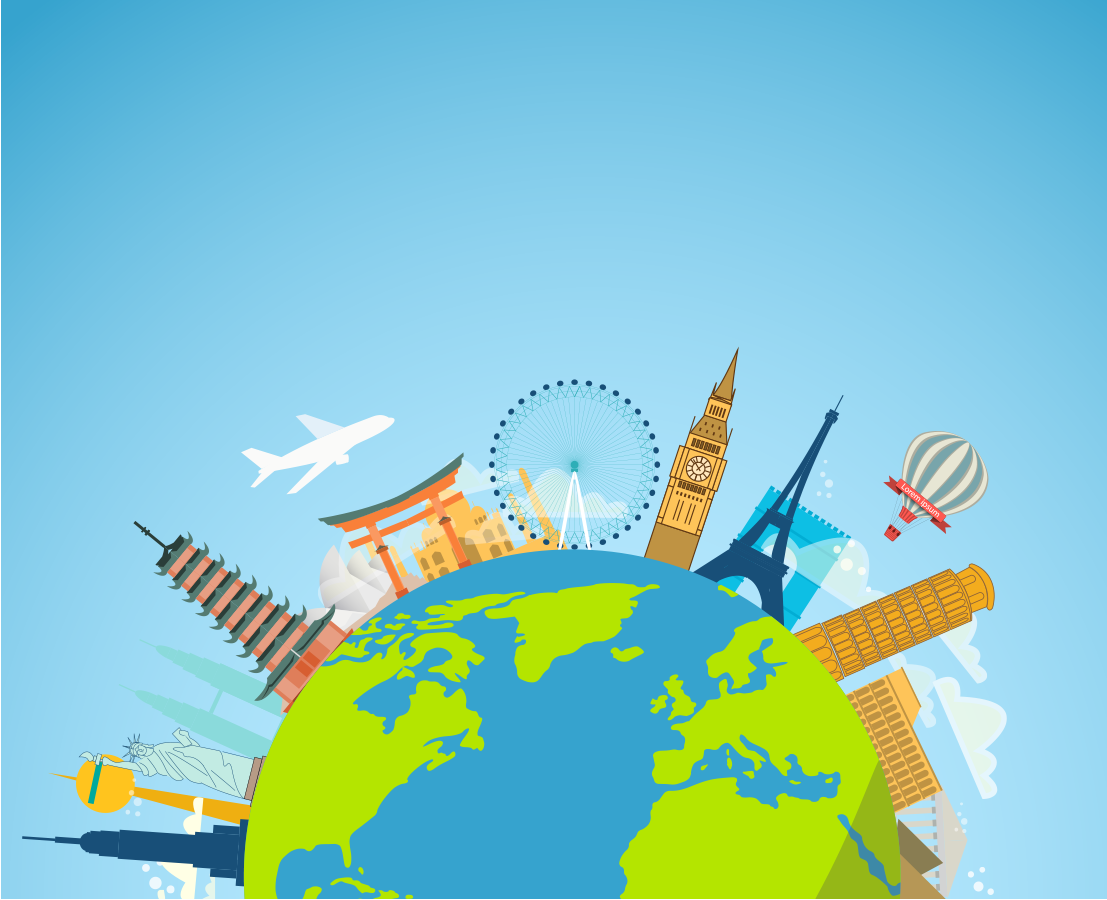 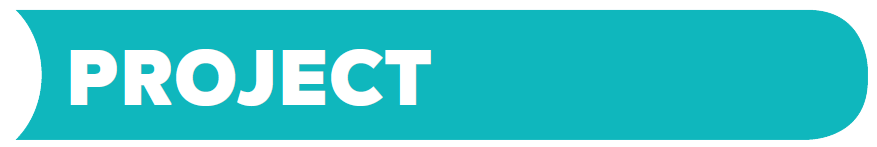 Suggestions:
What city is it?
Where is it?
How can you go there?
What’s the weather like there?
What would you like to see and do there?
Make a report of your findings and present it to the class.
























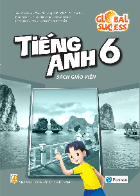 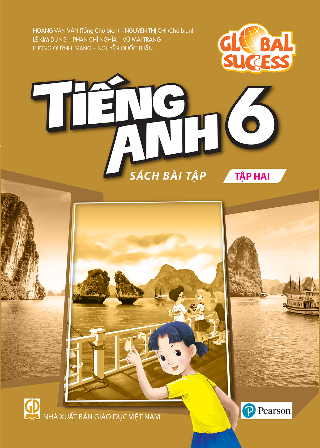 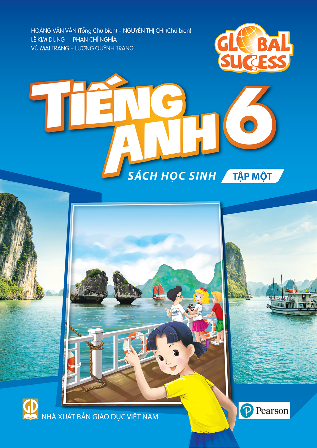 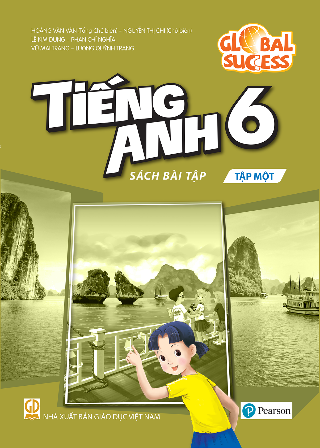 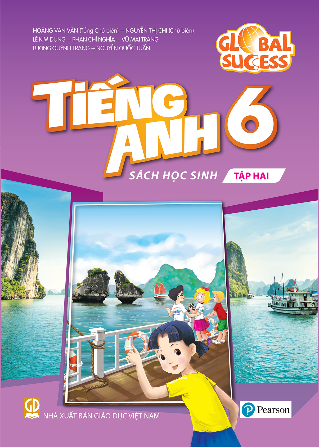